Tarptautinio projekto MARCH konkursas „Gamtos mokslų tiriamieji darbai“
Virginija Gineikė
Klaipėdos „Ąžuolyno“ gimnazija
2015-06-15
Konkurse dalyvavo 25 Lietuvos mokyklos
Lietuvos mokyklų komandos atliko tiriamuosius darbus (biologijos, chemijos, fizikos ar integruoto gamtos mokslų kurso) naudodamos realias priemones ir prietaisus, šias priemones ir prietaisus naudodamos kartu su kompiuterine laboratorija, naudodamos vien virtualią laboratoriją. Darbai buvo atlikti mokykloje (laboratorijose, įvairiose erdvėse), už mokyklos ribų, socialinių partnerių laboratorijose.
Tiriamųjų darbų temas dalyvaujančios mokyklų komandos pasirinko laisvai, tačiau jos turėjo derėti su Bendrosiomis programomis. Konkursui pateiktus darbus vertino mokyklų komandos ir Ugdymo plėtotės centro sudaryta vertinimo komisija. Toks vertinimo būdas sudarė sąlygas mokykloms pasidalyti gerąja patirtimi ir puikiomis kolegų įgyvendintomis idėjomis.
2015 m. gegužės 21 dieną
Ugdymo plėtotės centre įvyko jo įgyvendinamo Europos Komisijos Mokymosi visą gyvenimą programos tarptautinio projekto MARCH (angl. Make Science Real in Schools) konkurso „Gamtos mokslų tiriamieji darbai“ baigiamasis seminaras. Konkurso tikslas – mokinių gamtamokslinės kompetencijos tobulinimas ir gerosios patirties sklaida.
Pranešimus skaitė geriausių darbų autoriai.
Kauno šv. Pranciškaus mokyklos mokytojos Bronė Bacienė, Vita Kuliešiūtė;
 Klaipėdos „Ąžuolyno“ gimnazijos mokytojos Raimonda Dargevičienė ir Virginija Gineikė; 
Šiaulių r. Aukštelkės mokyklos mokytoja Irma Raščiūtė;
 Viešosios įstaigos Pranciškonų gimnazija mokytoja Lina Jucytė; Vilkaviškio rajono Kybartų Kristijono Donelaičio gimnazijos mokytoja Rimutė Lazdauskienė.
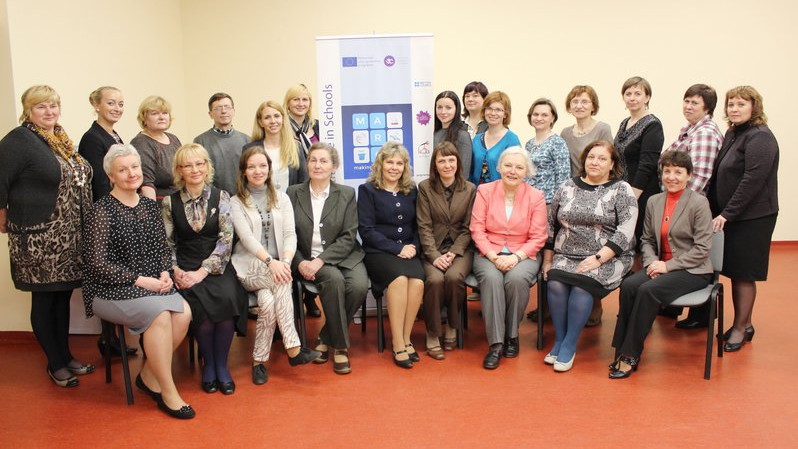 Baigiamojo  seminaro dalyviai
Kur rasti darbus
http://www.upc.smm.lt/projektai/march/aprasai/vertinimas.php